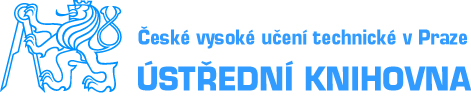 Akviziční proces e-knih v rukou odborných čtenářů
Praktické zkušenosti vysokých technických škol v ČR s různými typy DDA (Demand-driven acquisition) e-knih

Mgr. Daniela Nová, Ústřední knihovna ČVUT
Bibliotheca Academica 2015, Ostrava 12. - 14. října
Akvizice na vyžádání
Obchodní model
Princip programu
Marketing
Nastavení v katalogu
Sledování, vyhodnocení 
Výběr titulů a výsledek, zhodnocení, praktické rady do budoucna

PDA, EBL
Bibliotheca Academica 2015, Ostrava 12. - 14. října
Obchodní model
Dva modely na principu DDA, které mají zcela odlišná nastavení, ale na jeho začátku, průběhu i konci stojí odborný uživatel.


PDA (Patron Driven Acquisition) – trvalý nákup e-knih
EBL Ebook Library  - krátkodobá výpůjčka (Short Term Loans – STL)
Bibliotheca Academica 2015, Ostrava 12. - 14. října
Obchodní modely PDA
PDA (Patron Driven Acquisition)
Poskytovatel ProQuest (AiP Praha, EBSCO)
Nabídka e-knih na platformě ebrary, EBSCO
Konečný výběr e-knih bez zásahu knihovníka
Stanoven finanční limit pro nákup
Bibliotheca Academica 2015, Ostrava 12. - 14. října
Obchodní model EBL
EBL (Ebook Library)
Poskytovatel ProQuest (AiP Praha)
Nabídka e-knih na platformě EBL
E-výpůjčka běží bez přispění knihovníka, ale knihovník má vždy kontrolu nad celým procesem a může jej ovlivnit 
Lze nastavit finanční limit pro zvolený typ licence (e-výpůjčka, trvalý nákup jednotlivých e-knih)
Bibliotheca Academica 2015, Ostrava 12. - 14. října
Princip služby PDA
PDA – výběr (nákup) e-knihy se uskuteční, pokud je splněna některá z podmínek:
Uživatel si prohlíží minimálně 10 stran z 1 titulu
Uživatel si prohlíží 1 titul minimálně 10 minut
Uživatel si stáhne jakoukoliv část titulu
Uživatel si zkopíruje jakoukoliv část titulu
Uživatel e-mailem odešle jakoukoliv část titulu

Uživatel se vždy identifikuje (přístup z IP adresy, vzdálený přístup)
Bibliotheca Academica 2015, Ostrava 12. - 14. října
Princip služby EBL
EBL – výpůjčka se uskuteční tehdy, pokud:
Uživatel si založí svůj účet přímo na webu EBL 
Uživatel musí preferovat e-mail s doménou cvut.cz 
Uživatel se musí rozhodnout pro čtení (5 minut), poté pro vrácení e-knihy zpět nebo výpůjčku (download) na 1 NEBO 7 dní
Uživatel si musí nainstalovat Adobe Digital Editions

Uživatel se vždy musí přihlásit a identifikovat se. Nelze použít vzdálený  přístup, zatím chybí Shibboleth (prospěšné bude propojení platforem ebrary a EBL)
Bibliotheca Academica 2015, Ostrava 12. - 14. října
Podpora a propagace
Marketing a podpora modelu PDA
Akviziční porady
Informace na webu – stanovení podmínek, odkazy, 
Cílená skupina uživatelů – stručný mail
DSVINFO (doktorand, student, věda)

Marketing a podpora EBL modelu
Stejné, jako u PDA
Podrobný popis služby přímo na webu
Instruktážní video
Newsletter
Bibliotheca Academica 2015, Ostrava 12. - 14. října
Přístup ke službě a průběžné sledování obou modelů
PDA – všechny vybrané (zakoupené) e-knihy se stávají trvalou akvizicí a jsou přírůstkovány v online katalogu
Na webu hotový seznam nabízených e-titulů
Knihovník nezasahoval do průběhu, stanovil pouze vstupní podmínky
Přístup k zakoupeným e-knihám jak z katalogu, tak z platformy
Po spuštění nabídky vyčerpán finanční limit v průběhu krátké doby

EBL – vytvořená kolekce e-knih přístupná z webu knihovny 	
Nastavení vstupních parametrů – dostatečná kontrola nad finanční výší výpůjček
Nastavení parametrů s minimálním omezením (bez schvalování každé výpůjčky)
Uživatel si musí vytvořit svůj účet kvůli identifikaci
Jednotlivé i opakované výpůjčky titulů
Bibliotheca Academica 2015, Ostrava 12. - 14. října
Zhodnocení
PDA  
Kvalitní výběr relevantních e-knih
Podstatná fáze modelu
Z databáze ebrary do finální podoby v rukou oborových akvizitérek 
V nabídce 60 exkluzivních titulů napříč technickými obory
Z těchto vybráno uživateli 22 titulů, tedy až do vyčerpání finančního limitu
Bibliotheca Academica 2015, Ostrava 12. - 14. října
Zhodnocení
EBL
Nastavení vstupních parametrů služby – nejnáročnější fáze modelu
Výběr relevantních e-knih ze 730 tisíc titulů
Finální nabídka pro e-výpůjčky 6500 titulů
Knihovník má vždy možnost zasáhnout do nastavených parametrů (měnit finanční limit pro výpůjčku, doplňovat, vyřazovat tituly…)
Knihovník má možnost rozhodovat o koupi opakovaně vypůjčených e-titulů
Bibliotheca Academica 2015, Ostrava 12. - 14. října
Zhodnocení
Statistiky 
Vždy dokonalá zpětná vazba
Vždy podnět k zamyšlení, kterým směrem jít
Podněty 
Nutnost i vzdáleného přístupu (chybějící Shibboleth)
Větší tlak na podporu ze strany dodavatelů modelů
Spojení platforem nabídne větší komfort uživatelům
E-služby jsou očekávanou službou na technické univerzitě, tomu je potřeba přizpůsobit rozpočet knihovny
Bibliotheca Academica 2015, Ostrava 12. - 14. října
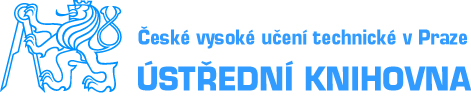 Děkuji za pozornost.Daniela.Nova@cvut.cz
Bibliotheca Academica 2015, Ostrava 12. - 14. října